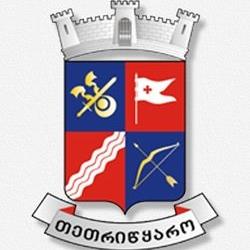 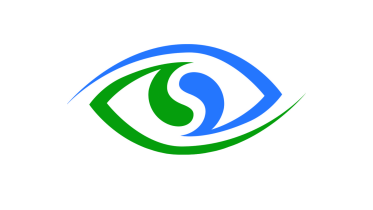 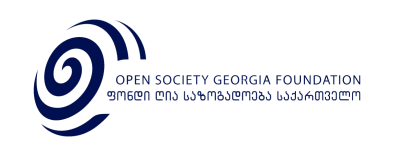 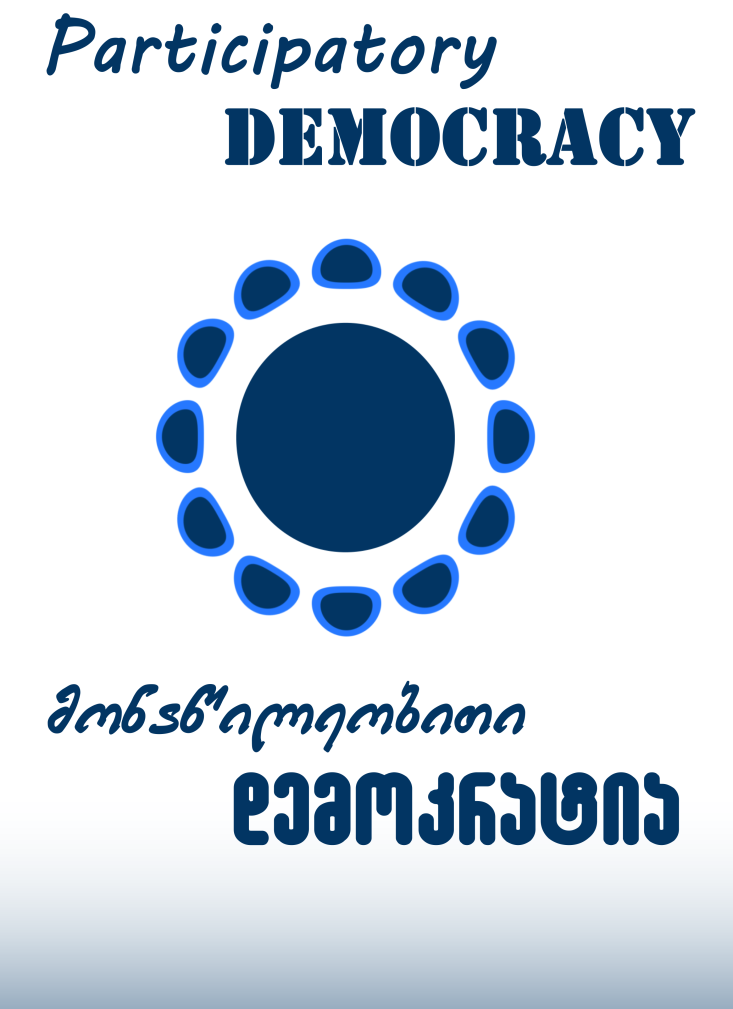 თანამონაწილეობითი დაგეგმვა ურბანულ დასახლებაში
თანამონაწილეობითი დაგეგმვა ურბანულ დასახლებაში
პროექტის მიზანი: 

საზოგადოებასა და ადგილობრივ ხელისუფლებას შორის თანამშრომლობის ხელშეწყობა, რათა მუნიციპალიტეტის მიერ დაგეგმილი და განხორციელებული პროექტები პასუხობდეს მოსახლეობის ინტერესსა და საჭიროებებს.
თანამონაწილეობითი დაგეგმვა ურბანულ დასახლებაში
პროექტის ამოცანები: 
ქალაქ თეთრიწყაროს სივრცითი  განვითარების თაობაზე მოსახლეობის ხედვებისა და ინტერესების გამოვლენა მრჩეველთა საბჭოს აქტიური მონაწილეობით;
საზოგადოებასა და ადგილობრივ ხელისუფლებას შორის წარმატებული თანამშრომლობის პრაქტიკის დანერგვა პროექტების ერთობლივად შემუშავების გზით.
თანამონაწილეობითი დაგეგმვა ურბანულ დასახლებაში
პროექტის  შედეგები: 

მოხდა თანამონაწილეობითი დაგეგმვის პროცესის უცხოური გამოცდილების პილოტირება 
შედგა თანამშრომლობა ადგილობრივ ხელისუფლებას, არასამთავრობო ორგანიზაციასა და მოსახლეობას შორის
სამოქალაქო მრჩეველთა საბჭომ საკუთარი ფუნქციების პრაქტიკაში განხორციელების გამოცდილება მიიღო
შემუშავდა  ქალაქის კეთილმოწყობის საპროექტო წინადადება
თანამონაწილეობითი დაგეგმვის პროცესში შემუშავებული და სამოქალაქო მრჩეველთა საბჭოს მიერ რეკომენდებული საპროექტო წინადადება: სარეკრეაციო ზონის რეაბილიტაცია                      ქალაქ თეთრიწყაროს ცენტრალურ უბანში
პროექტის სავარაუდო ღირებულება: 
    1 500 000 ლარი
პროექტის განხორციელების ვადა: 8 თვე
2019 წლის 01 მაისიდან 2019 წლის 01 დეკემბრამდე
პროექტის განხორციელების ფორმა:
საჯარო-კერძო თანამშრომლობა  (PPP)
პროექტი შეესაბამება ქვემო ქართლის რეგიონის განვითარების სტრატეგიის შემდეგ მიზნებს: 
 1. ტურიზმის ინდუსტრიის განვითარება
 2. კომუნალური მომსახურების მოწესრიგება
პროექტის განხორციელების ადგილი: 
ჭავჭავაძისა და ფარნავაზის ქუჩებს შორის მდებარე ყოფილი ხელოვნური წყალსატევის ტერიტორია
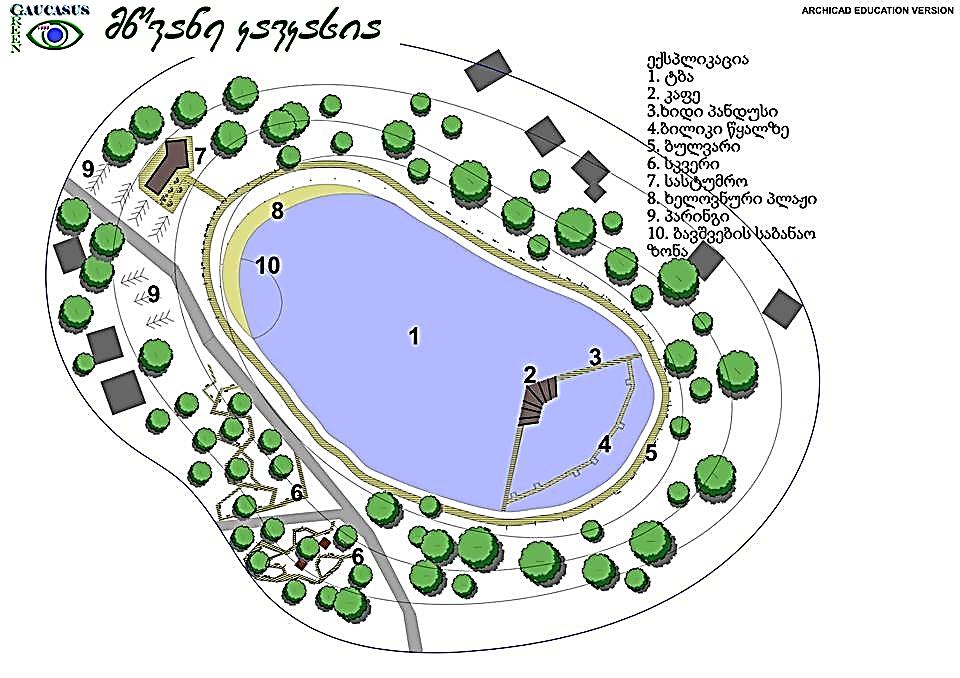 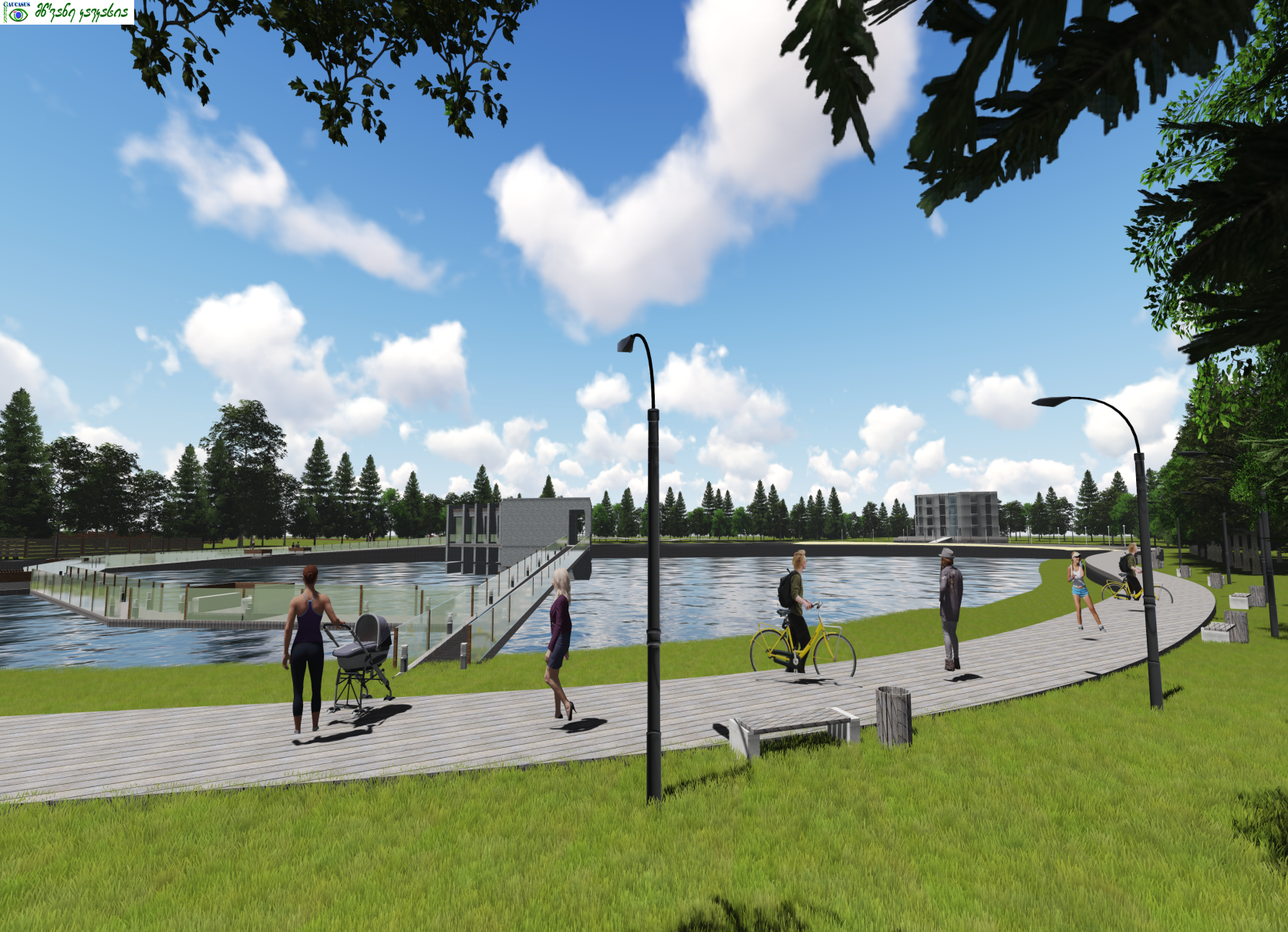 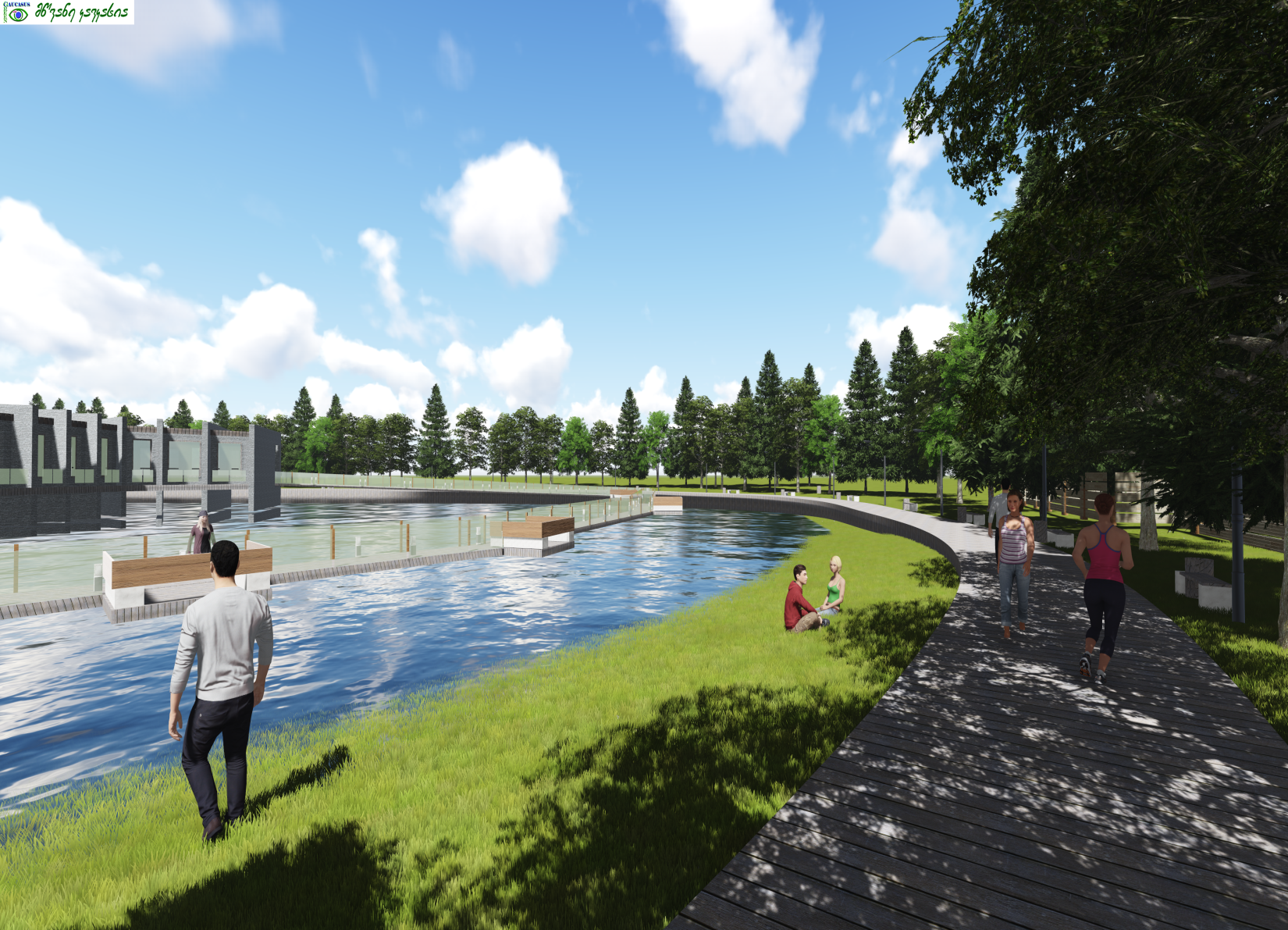 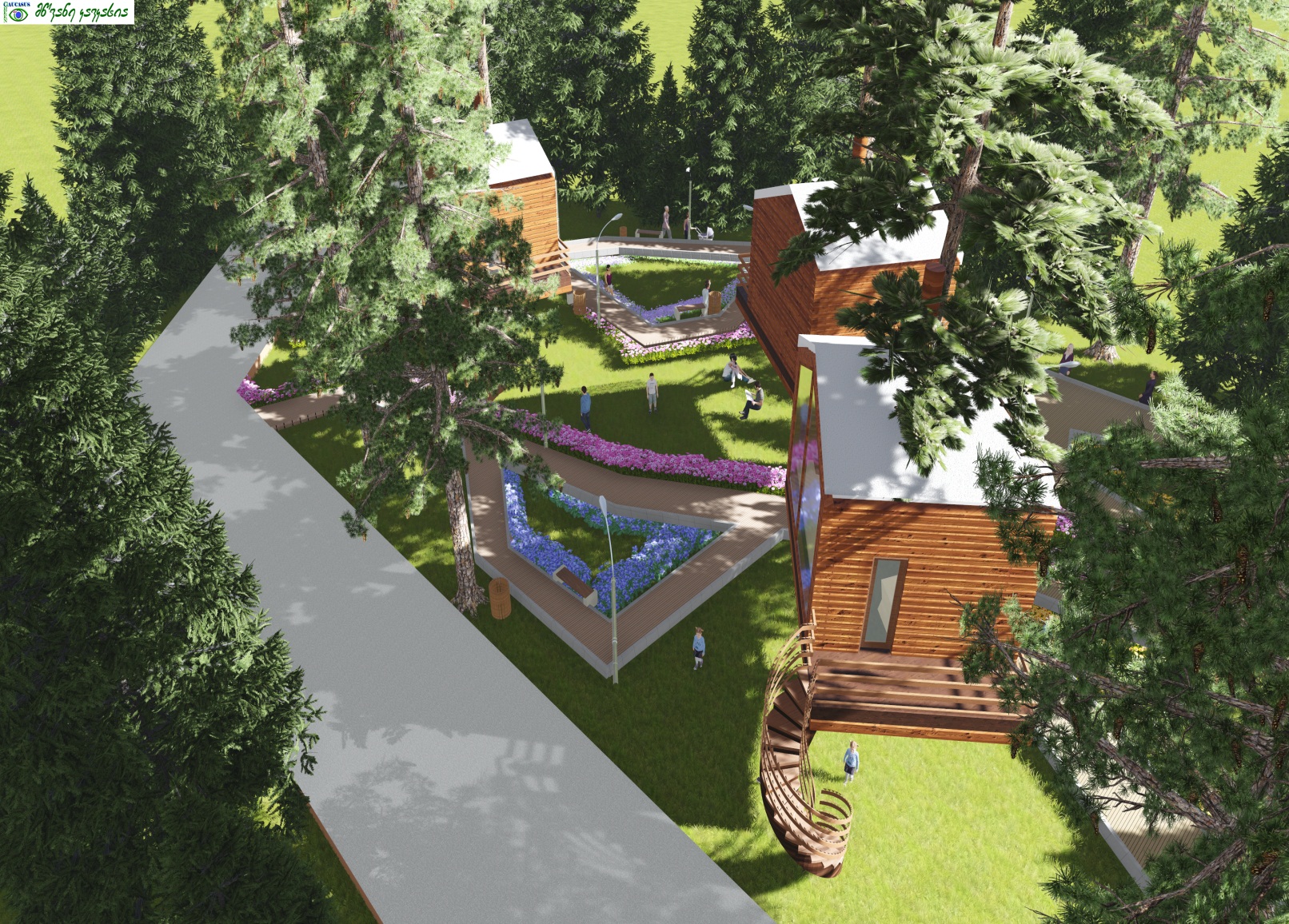 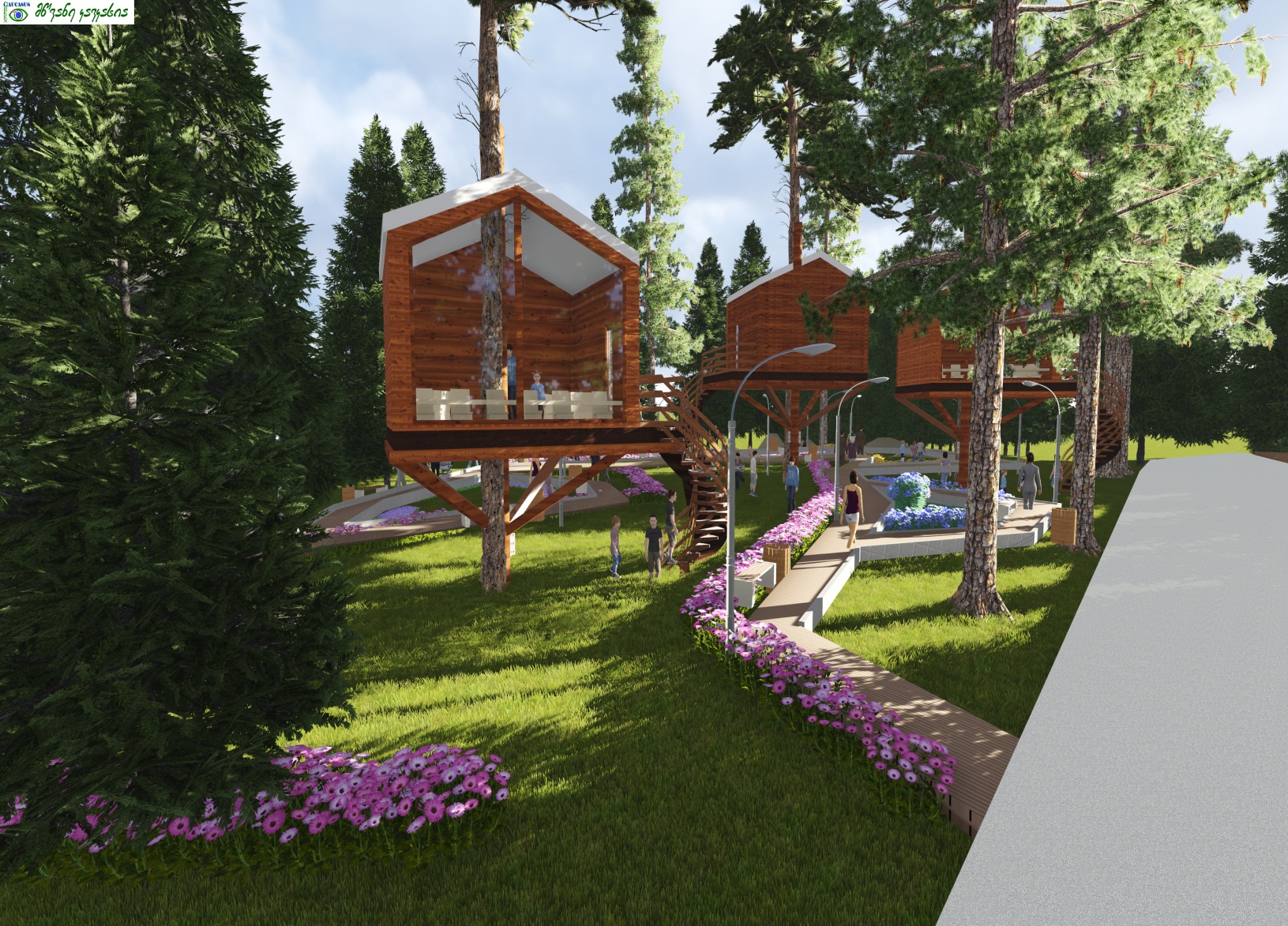 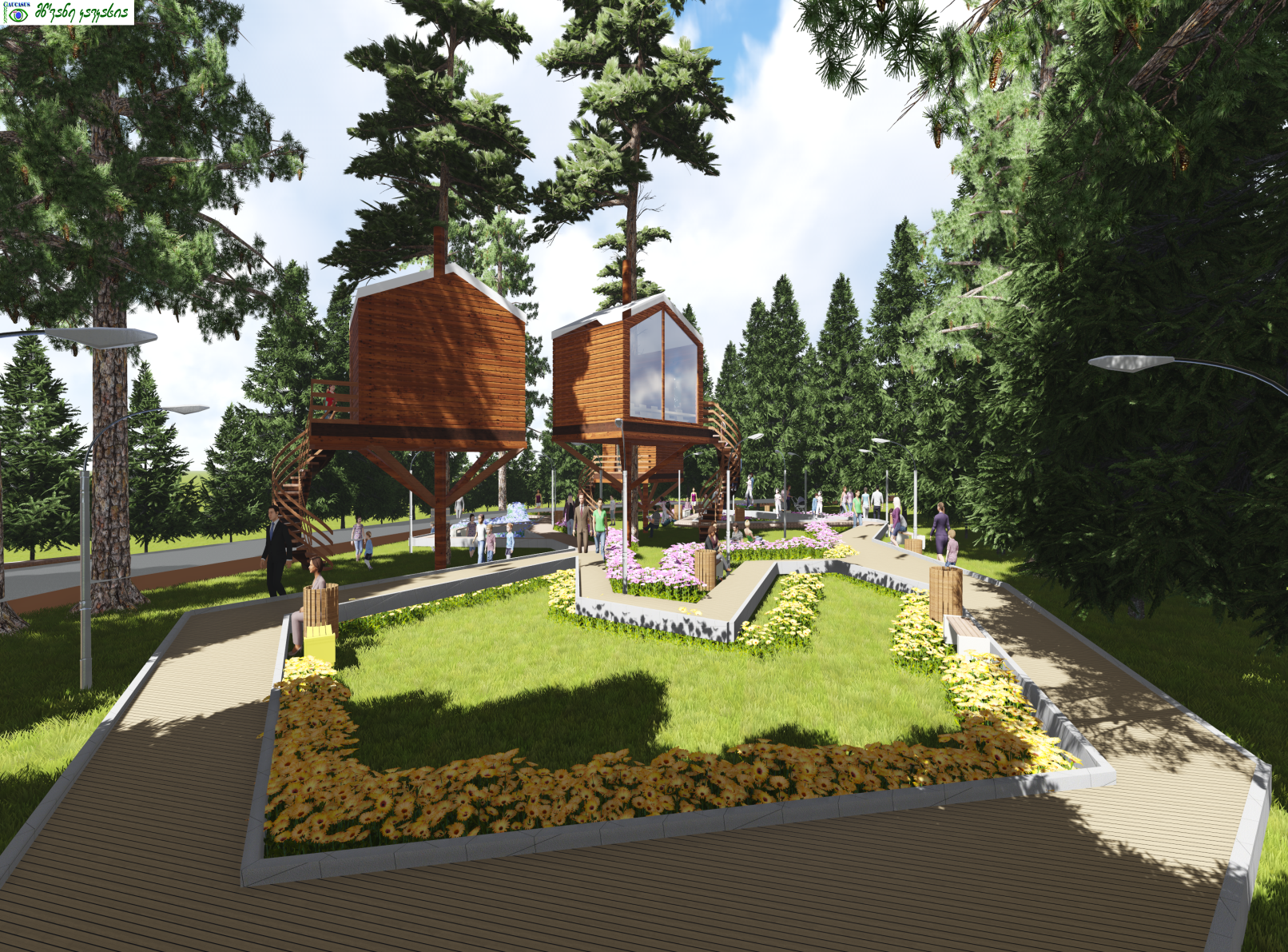 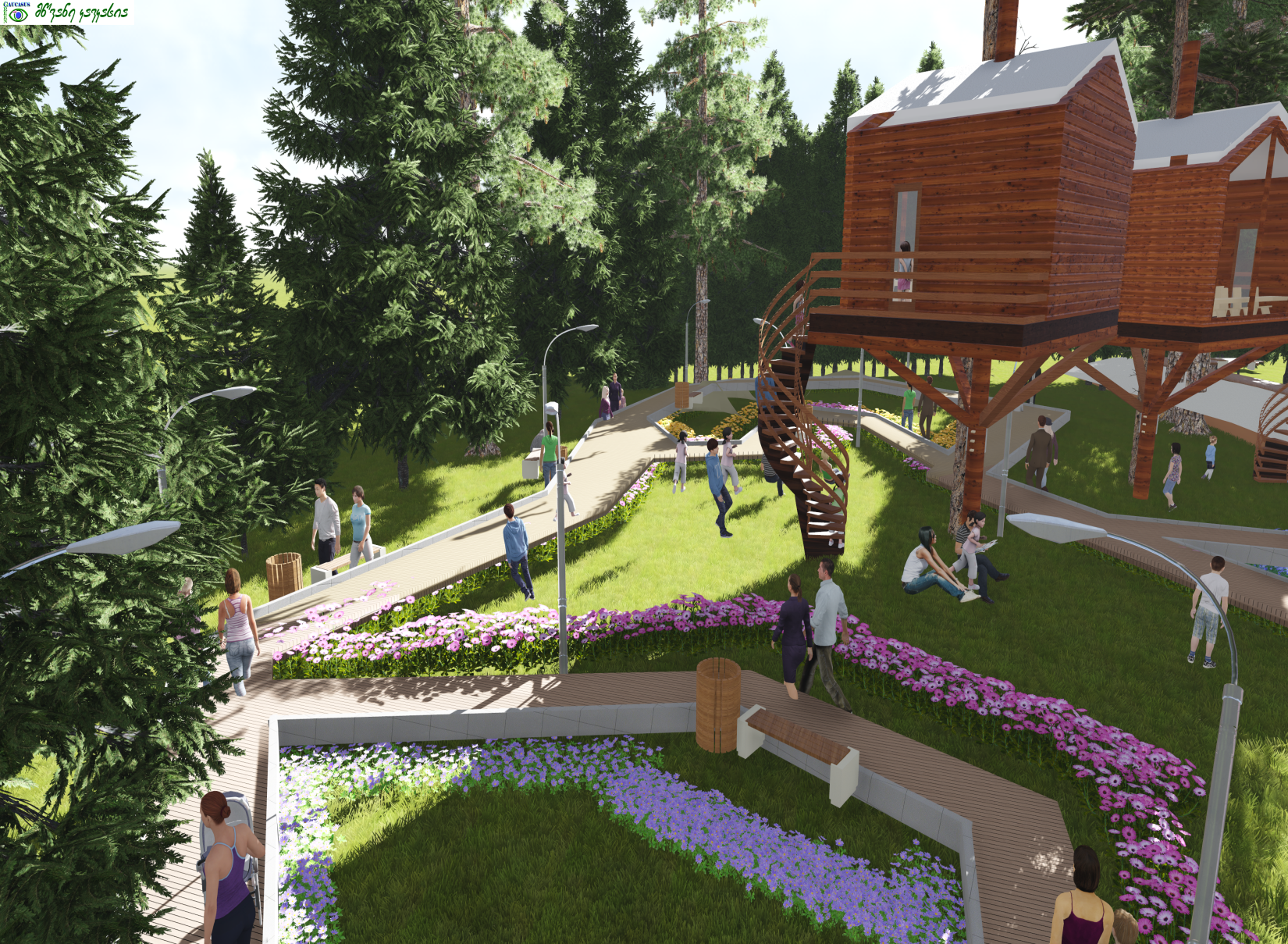 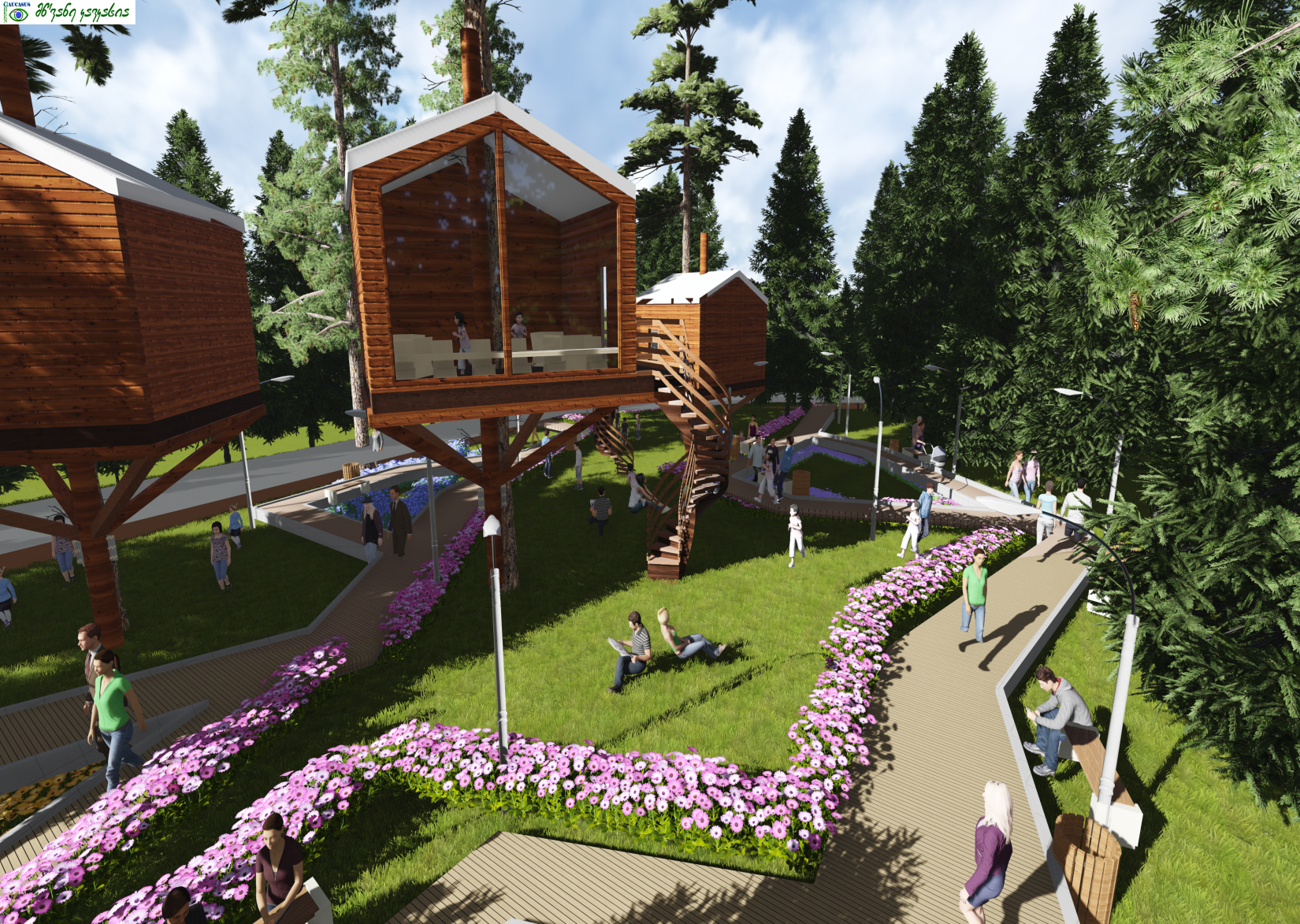 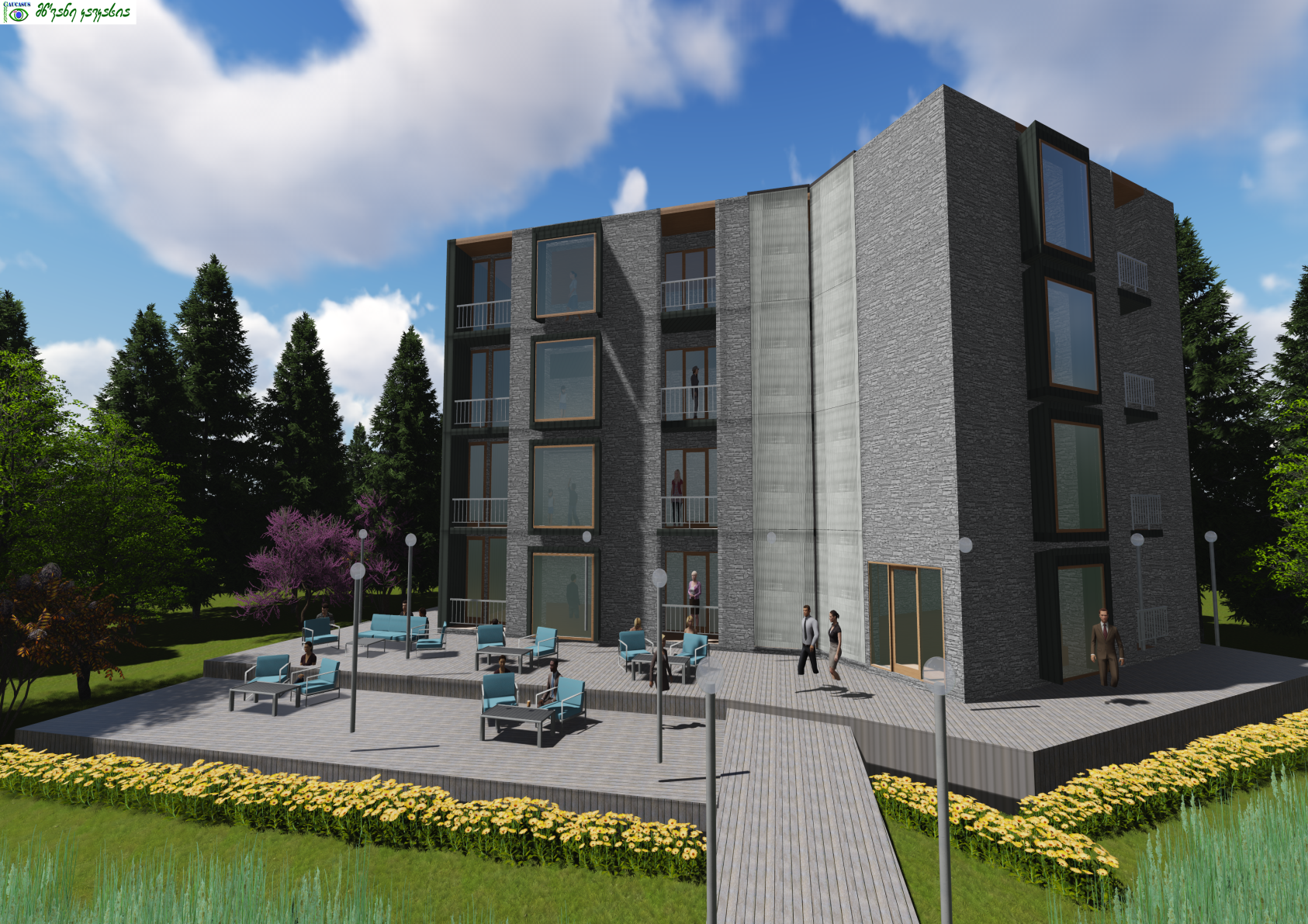 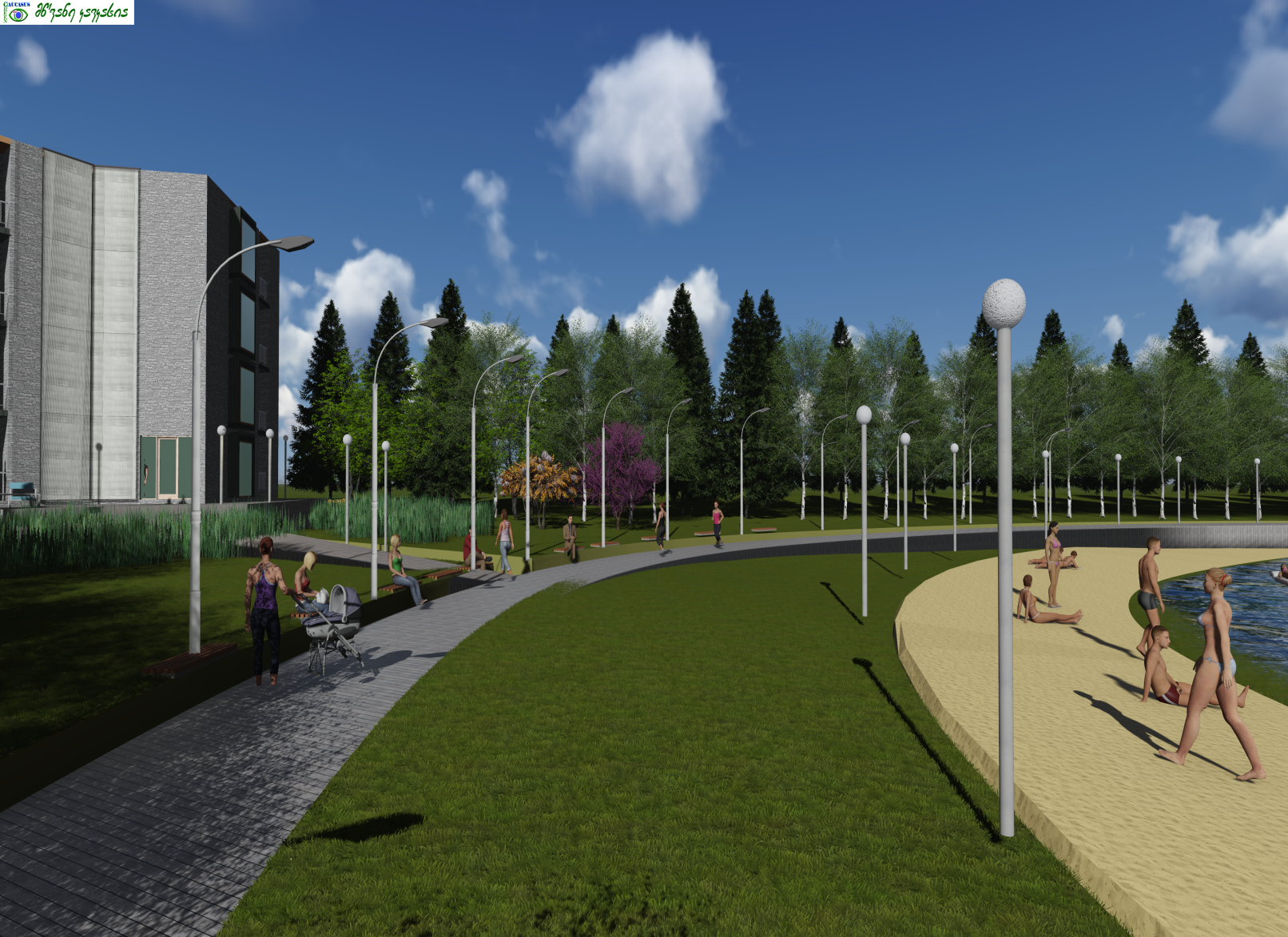 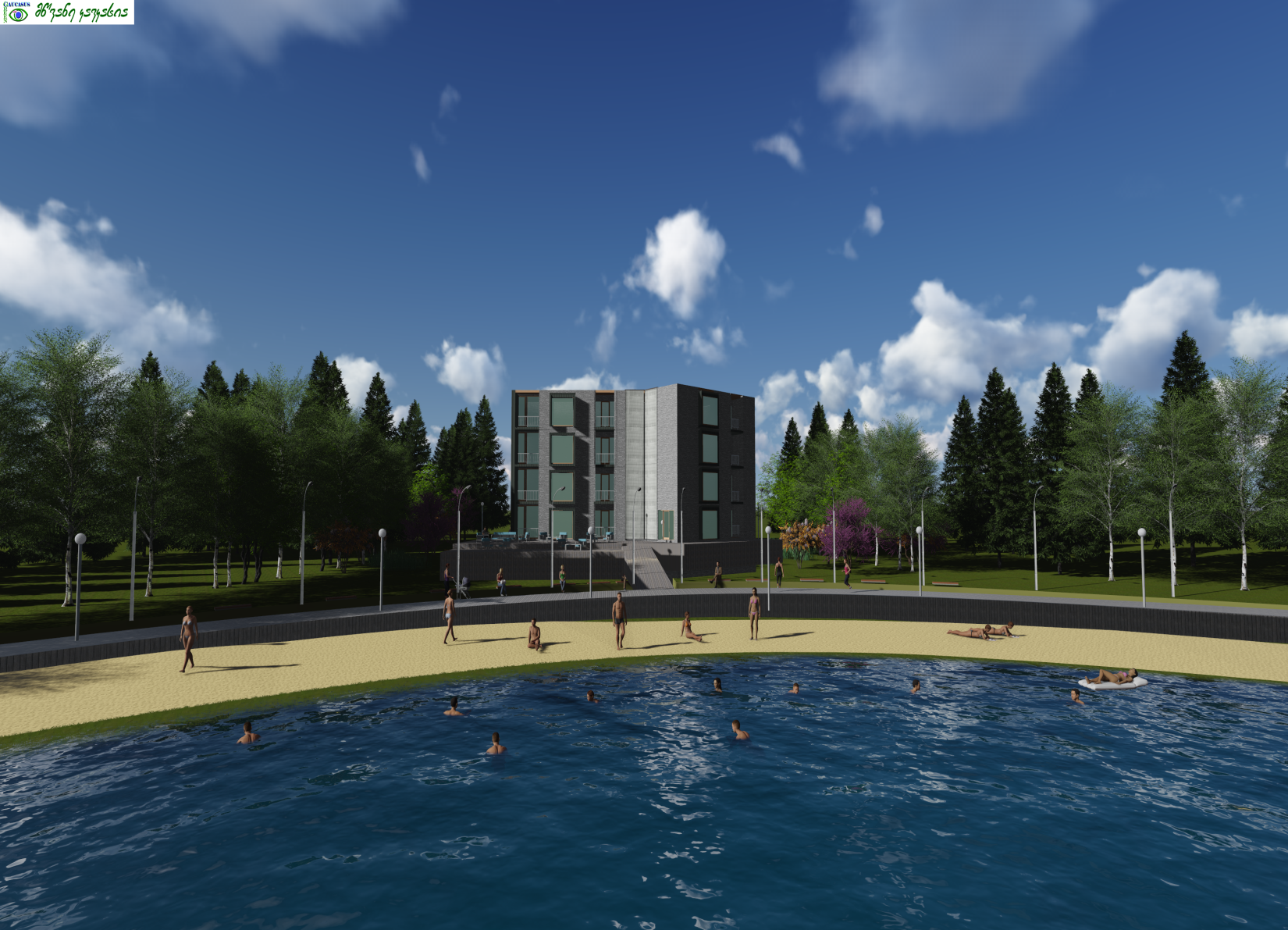 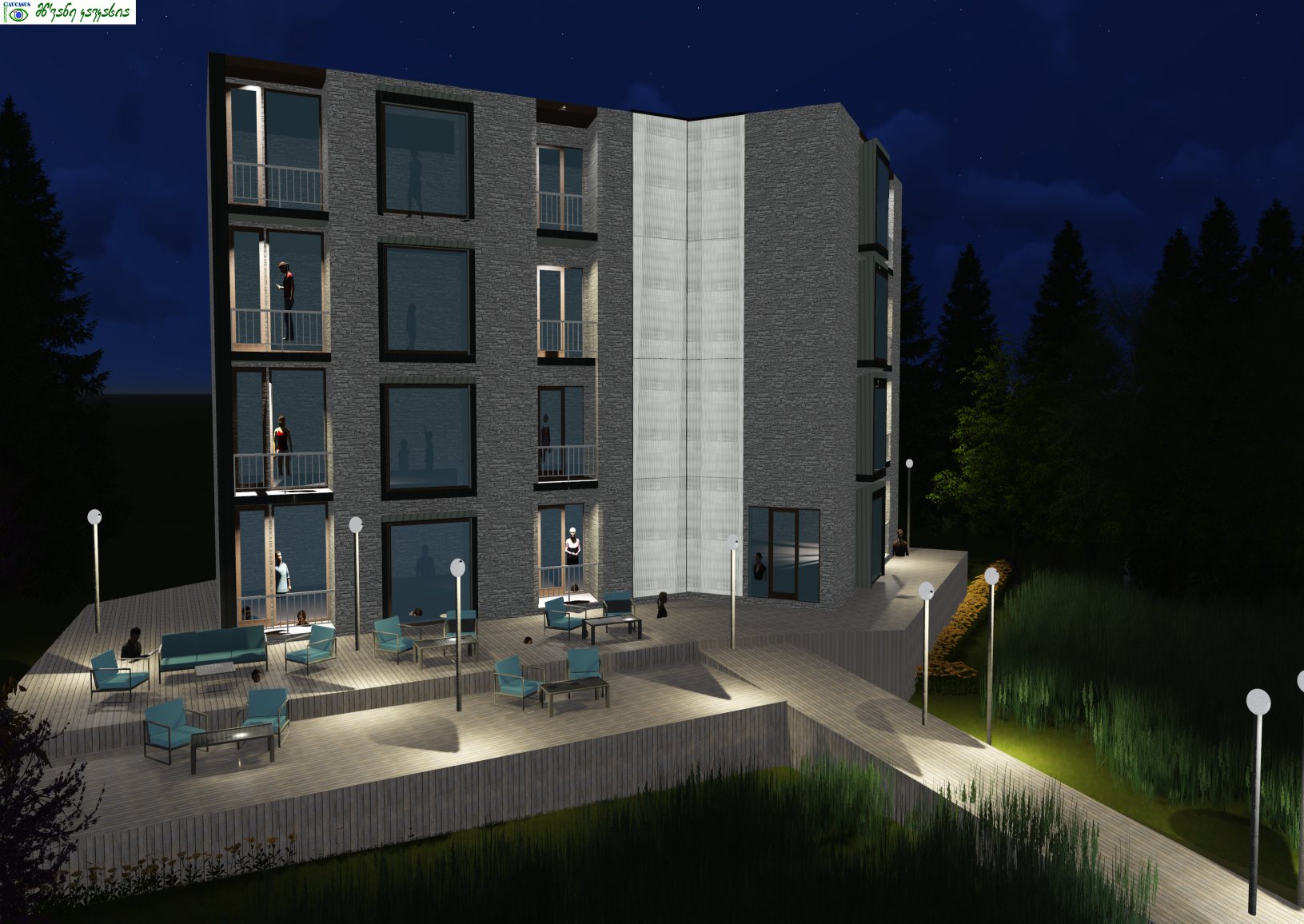 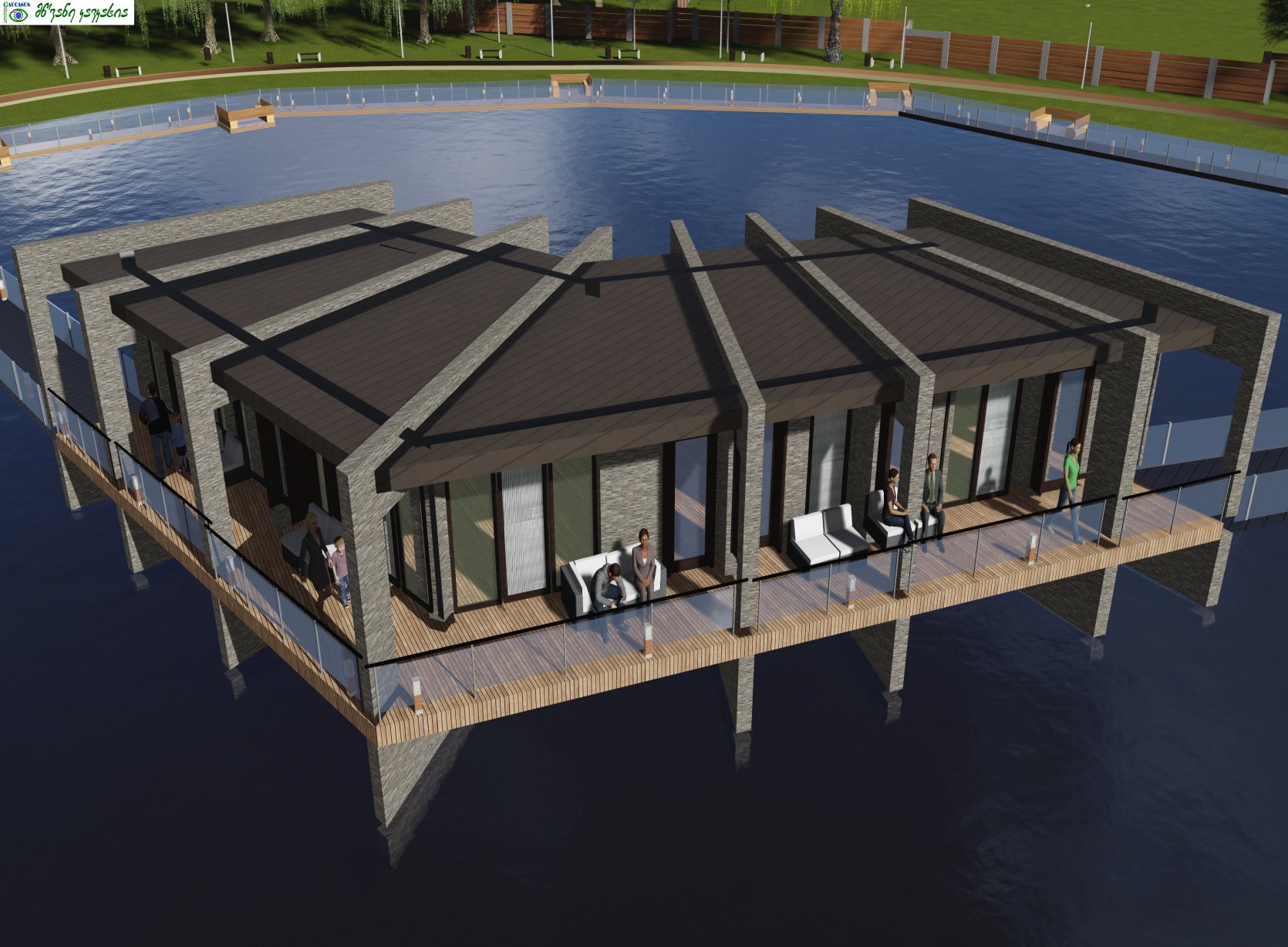 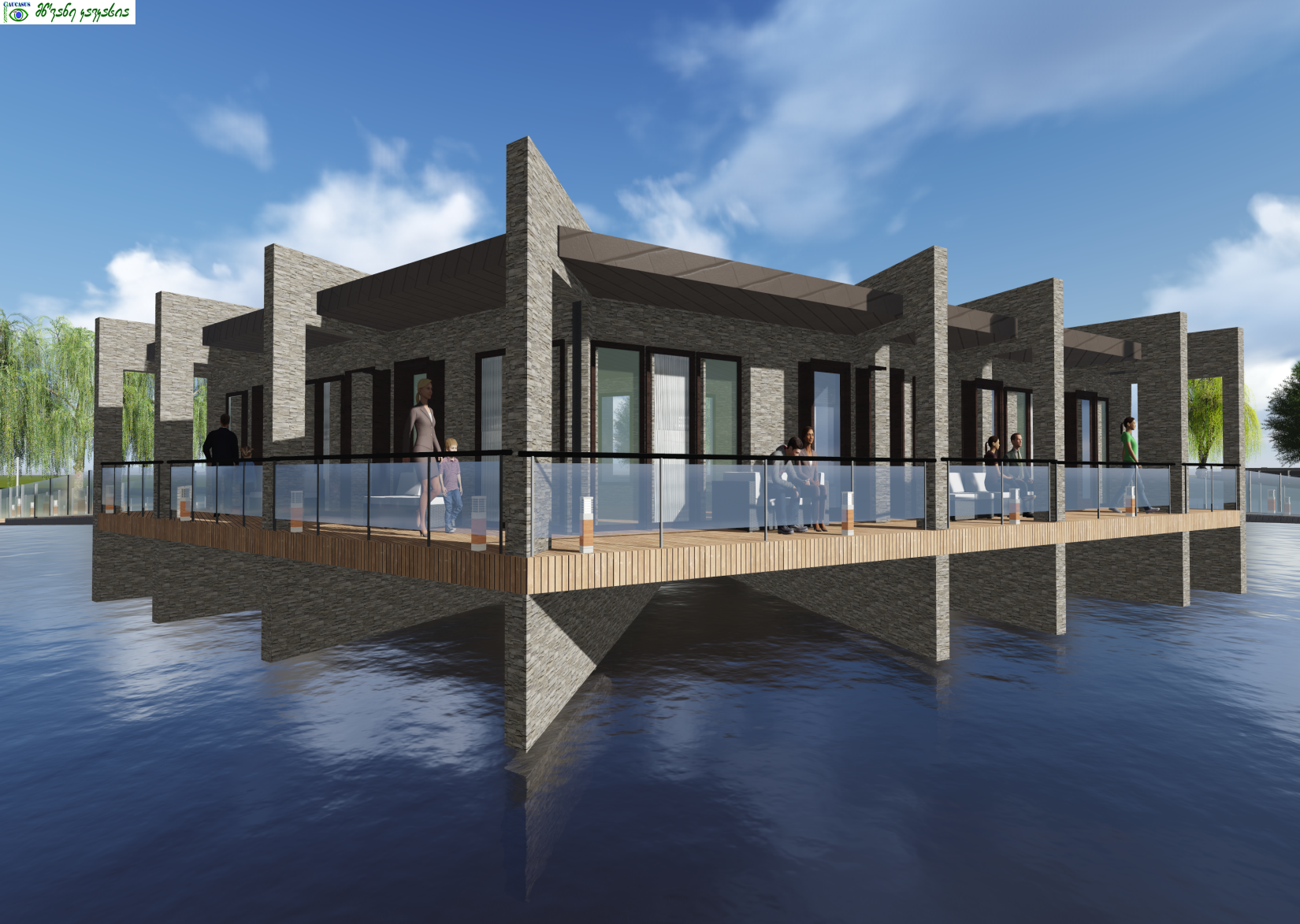 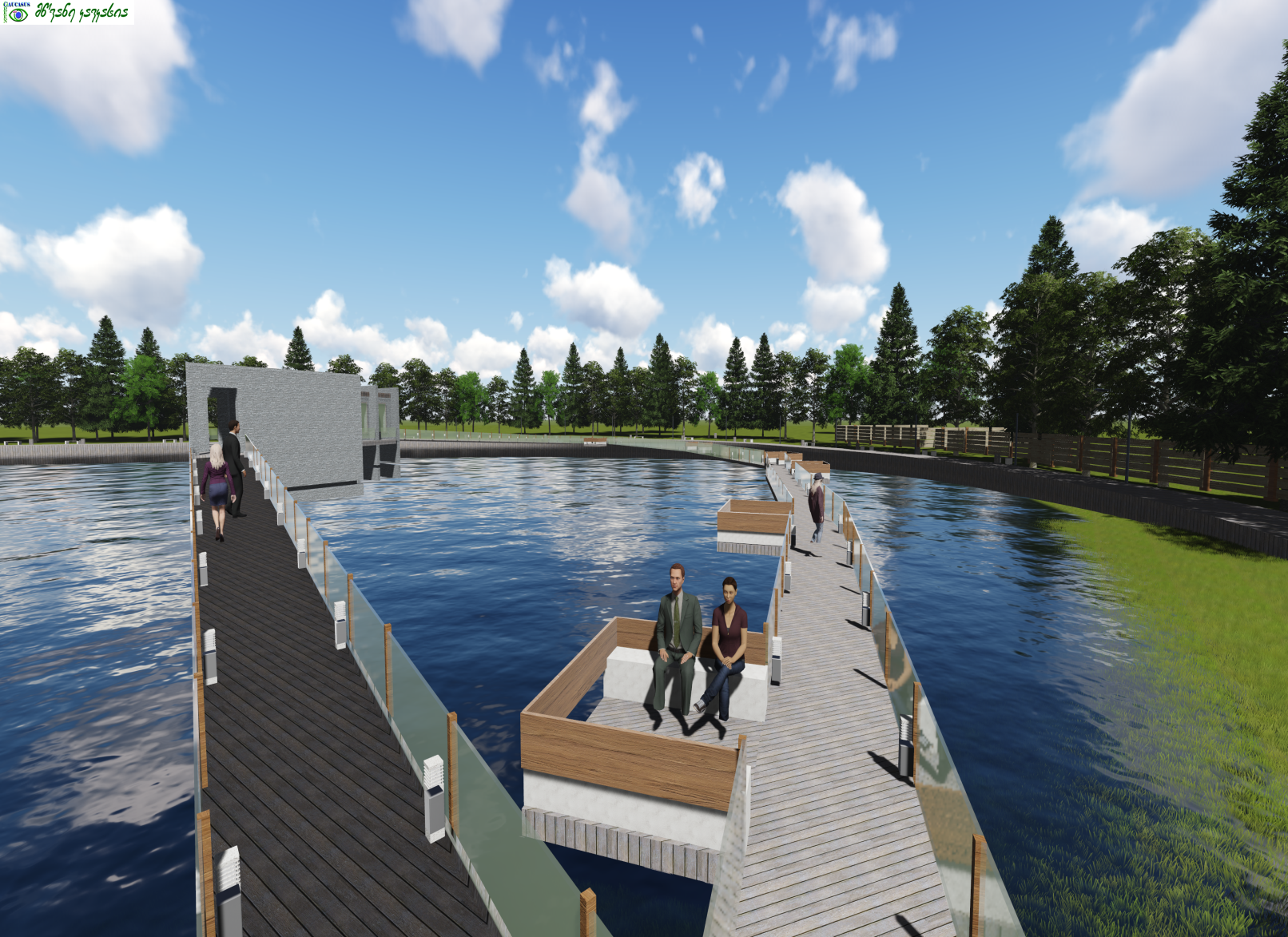 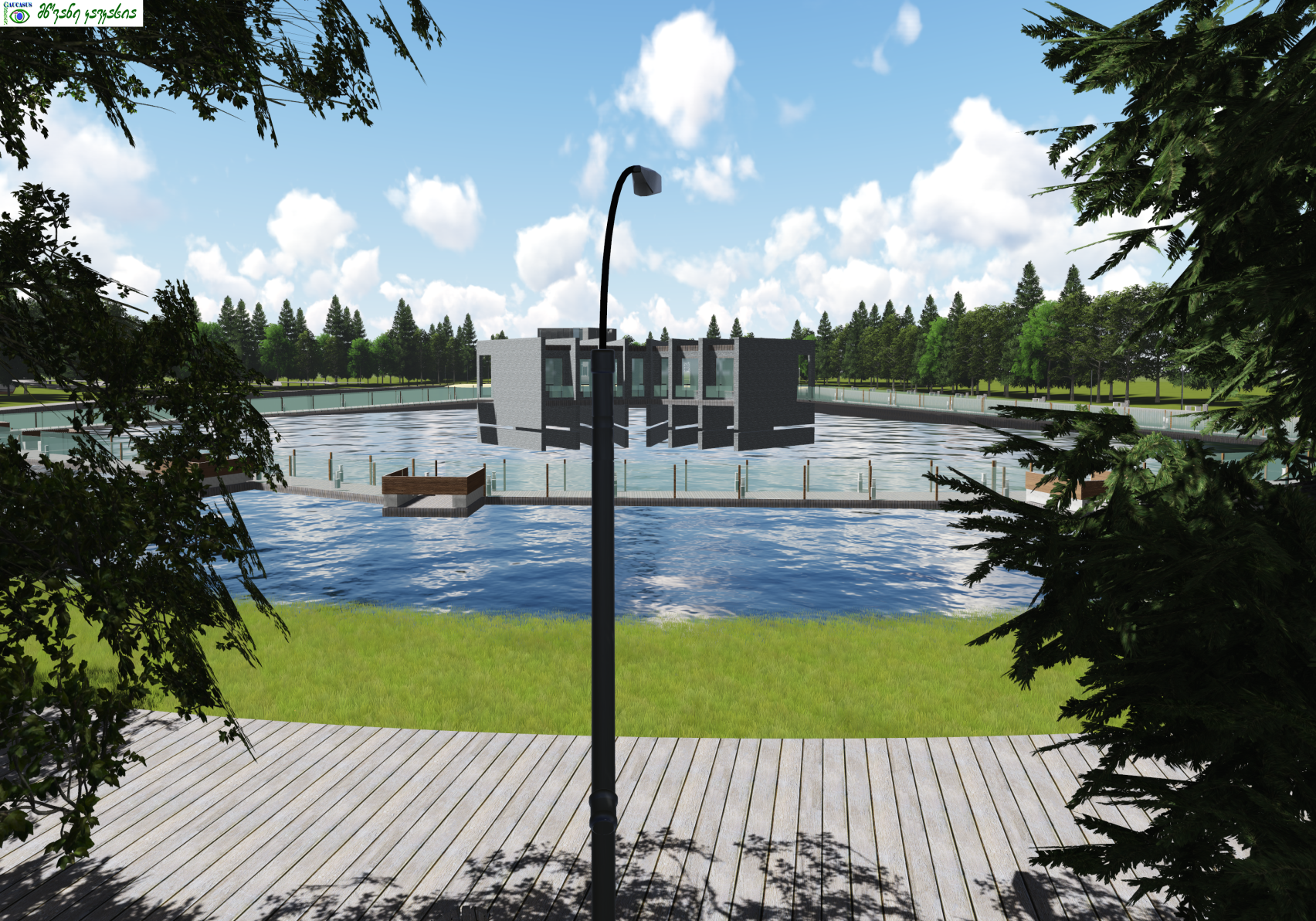 მოსალოდნელი შედეგები
კეთილმოეწყობა ქალაქის ცენტრალური უბნის აუთვისებელი ტერიტორია.
გაიზრდება დამსვენებლებისა და ტურისტების რაოდენობა.
გაუმჯობესდება ადგილობრივი მოსახლეობის ეკონომიკური მდგომარეობა, რომლებიც სარგებელს მიიღებენ საოჯახო სასტუმროების განვითარებით.
შეიქმნება ახალი სამუშაო ადგილები.
მოსალოდნელი შედეგები
მიმდებარე სოფლების ფერმერები შეძლებენ ადგილზე გაყიდონ საკუთარი პროდუქცია.
გაუმჯობესდება ქალაქის ეკოლოგიური მდგომარეობა ფარნავაზის, რუსთაველის ჩიხისა და ჭავჭავაძის ქუჩისა და ჩიხის მოსახლეობის საკანალიზაციო კოლექტორში ჩართვის შესაძლებლობის შექმნით.
სახანძრო-სამაშველო სამსახურისათვის შეიქმნება დასახლების ცენტრში მდებარე, მოსახერხებელი წყალაღების რეზერვუარი.
პროექტს არ ექნება ნეგატიური ეფექტები
წყლის დონე წყალსატევში და წყლის დამწრეტი საკანალიზაციო მილი არ იქნება ისეთ ნიშნულზე მაღლა, რომ მიწისქვეშა წყლების დონის აწევით გამოიწვიოს მიმდებარე სახლების სარდაფების დატბორვა,
წყალსატევის ზედაპირის მცირე ფართობი არ გამოიწვევს კლიმატის ლოკალურ ცვლილებებს.
წყალსატევის მცირე სიღრმითა და ბავშვებისათვის საცურაოდ შემოზღუდული სპეციალური სივრცით ხდება უბედური შემთხვევების რისკების შემცირება
საპროექტო წინადადების განხორციელების ეტაპები
თანამონაწილეობითი დაგეგმვის პროცესში საპროექტო წინადადების შემუშავება
სამოქალაქო მრჩეველთა საბჭოს მიერ საპროექტო წინადადების მოწონება
საპროექტო წინადადების წარდგენა მუნიციპალიტეტის მერისათვის
პროექტის ტექნიკური დოკუმენტაციის შემუშავება
პროექტის განსახორციელებლად დაფინანსების მოპოვება
ხელოვნური წყალსატევის, ბულვარისა და სკვერის რეაბილიტაცია
ინვესტორებთან მოლაპარაკება
სასტუმროსა და რესტორნის მშენებლობა
თანამონაწილეობითი დაგეგმვის პროცესი ს მიმდინარეობა
საჭიროების შეფასება / დაგეგმვის არეალის განსაზღვრა
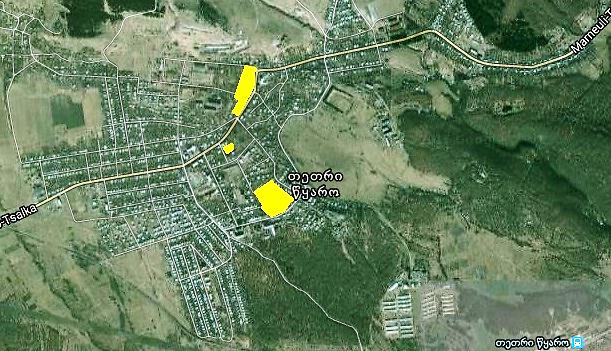 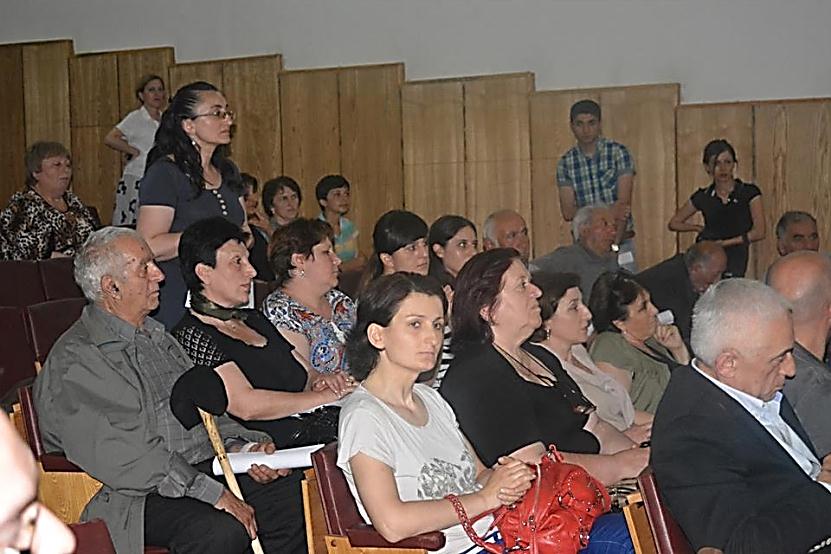 სამუშაო ჯგუფების ფორმირება საჯარო შეხვედრაზე
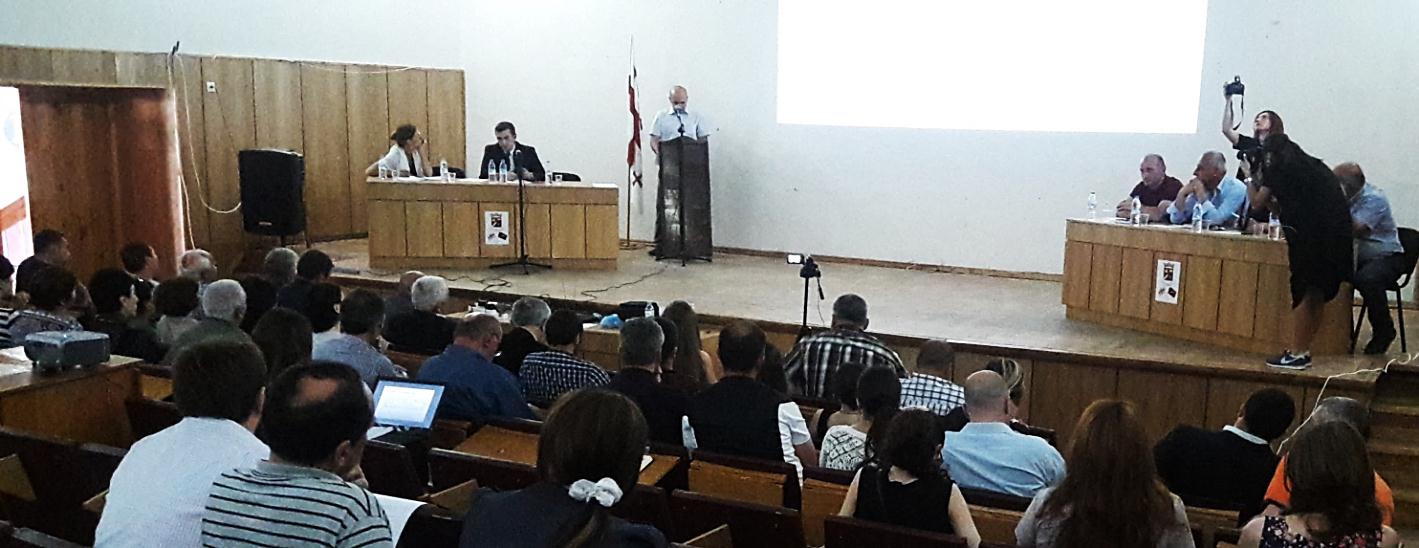 საინფორმაციო კამპანია
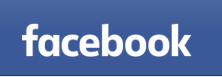 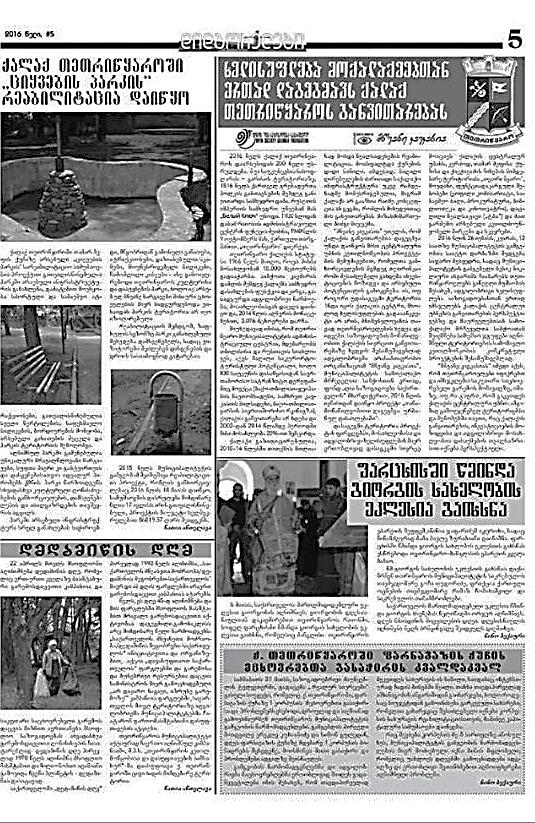 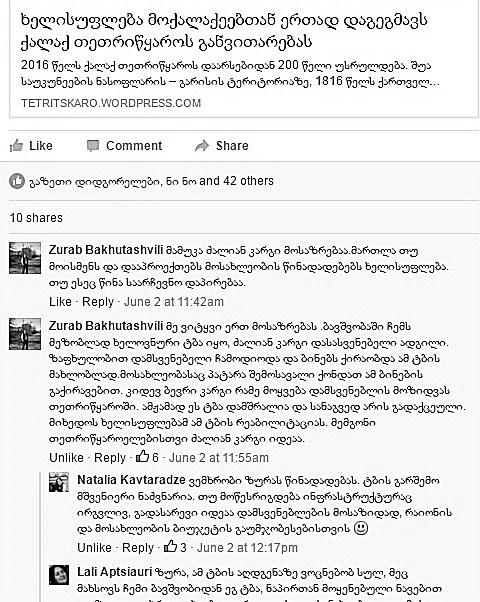 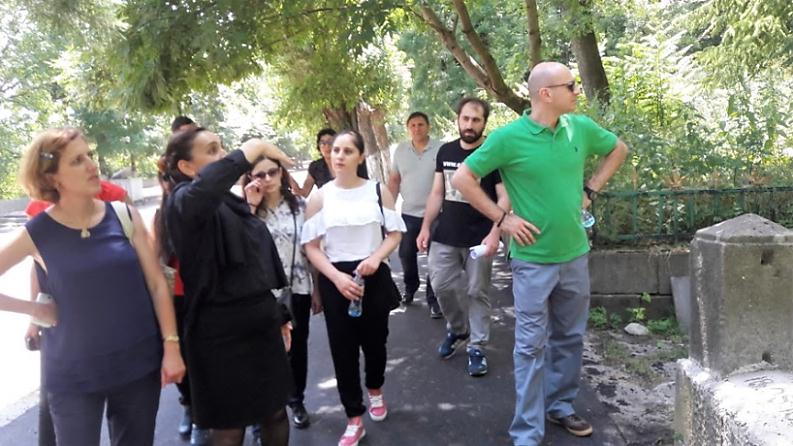 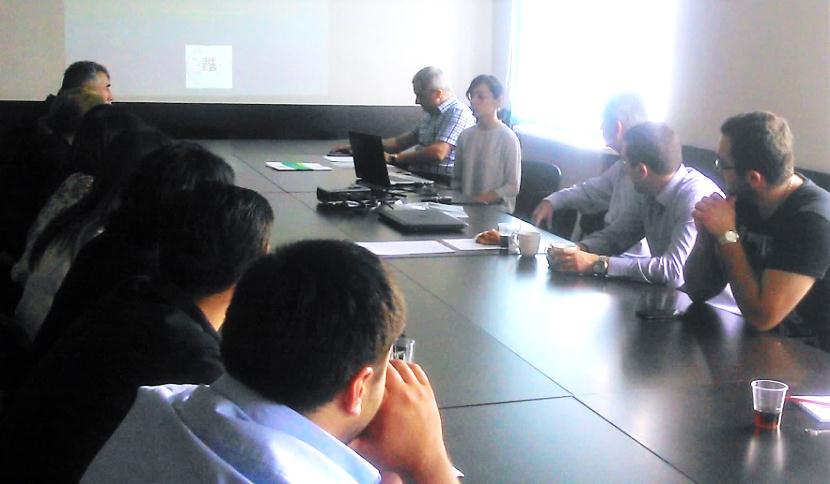 საერთო ხედვის შემუშავება
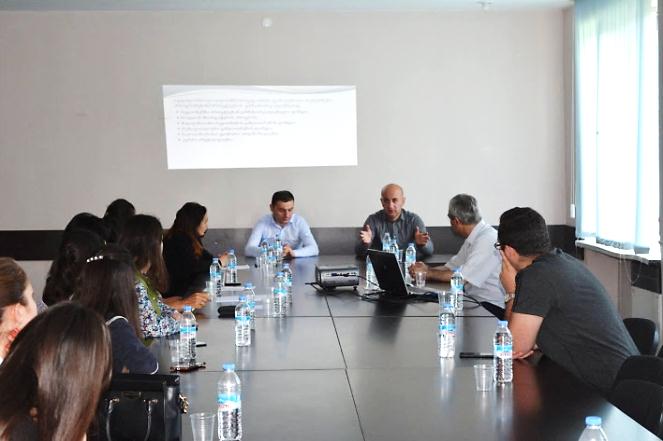 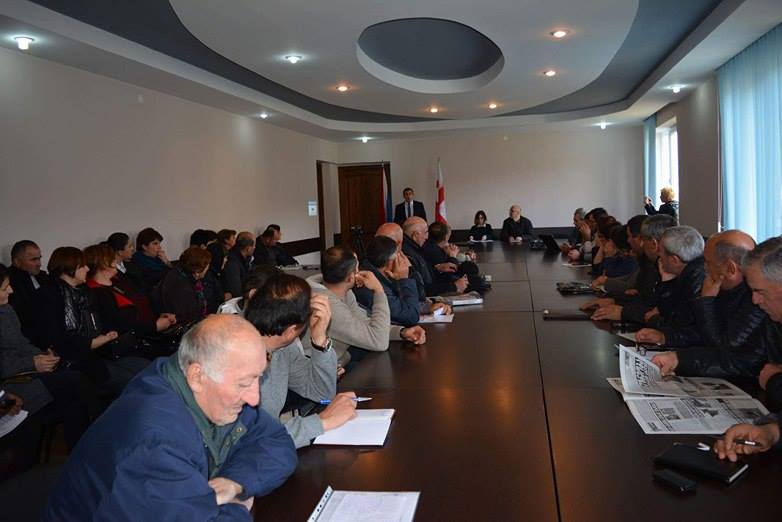 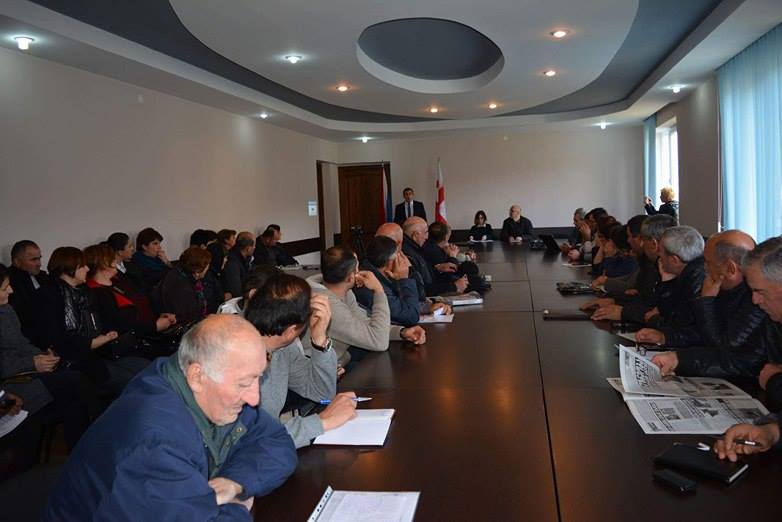 შედეგების თაობაზე მოსახლეობის ინფორმირება
მიღებული გამოცდილება
ადგილობრივი ხელისუფლება
არასამთავრობო სექტორი
საჭიროების გაცნობიერება და ნება
მონაწილეობა და დახმარება
მოთხოვნილება და მზაობა
სამოქალაქო მრჩეველთა საბჭო:
კომპეტენცია და უნარები
საზოგადოება
თანამონაწილეობითი ურბანული დაგეგმვისას მზა პროექტი ან გადაწყვეტა არ გვაქვს საჯარო განხილვამდე, მაგრამ გვაქვს საჯარო განხილვის შემდეგ
ვინც მონაწილეობს, სწორედ ის არის, ვინც უნდა მონაწილეობდეს
ნებისმიერ მოქალაქეს, ყოველგვარი შეზღუდვის გარეშე, შეუძლია ჩაერთოს პროცესში ან გამოაკლდეს მას
კონსულტაციები მოსახლეობასთან
greencaucasus.org.ge
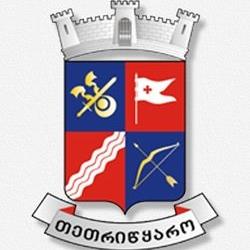 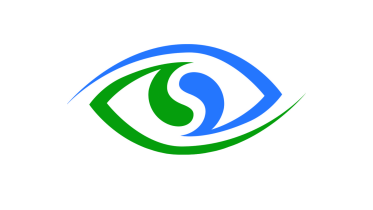 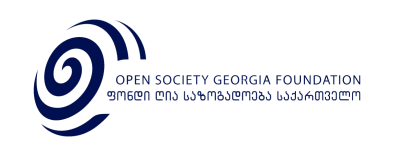 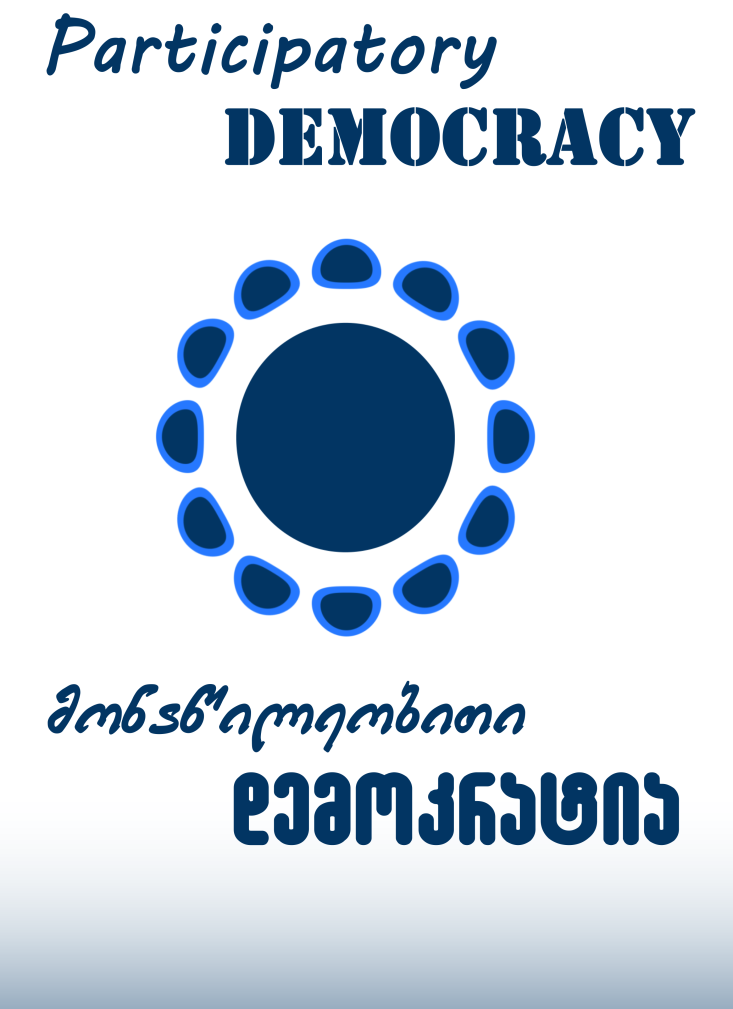 გმადლობთ ყურადღებისათვის!